Il pianeta Terra ci offre risorse, che vengono impiegate, prevalentemente, per fini energetici. Il continuo sfruttamento delle risorse non rinnovabili, crea problemi di compatibilità con l’ambiente che si ripercuotono anche sulla salute dell’uomo.
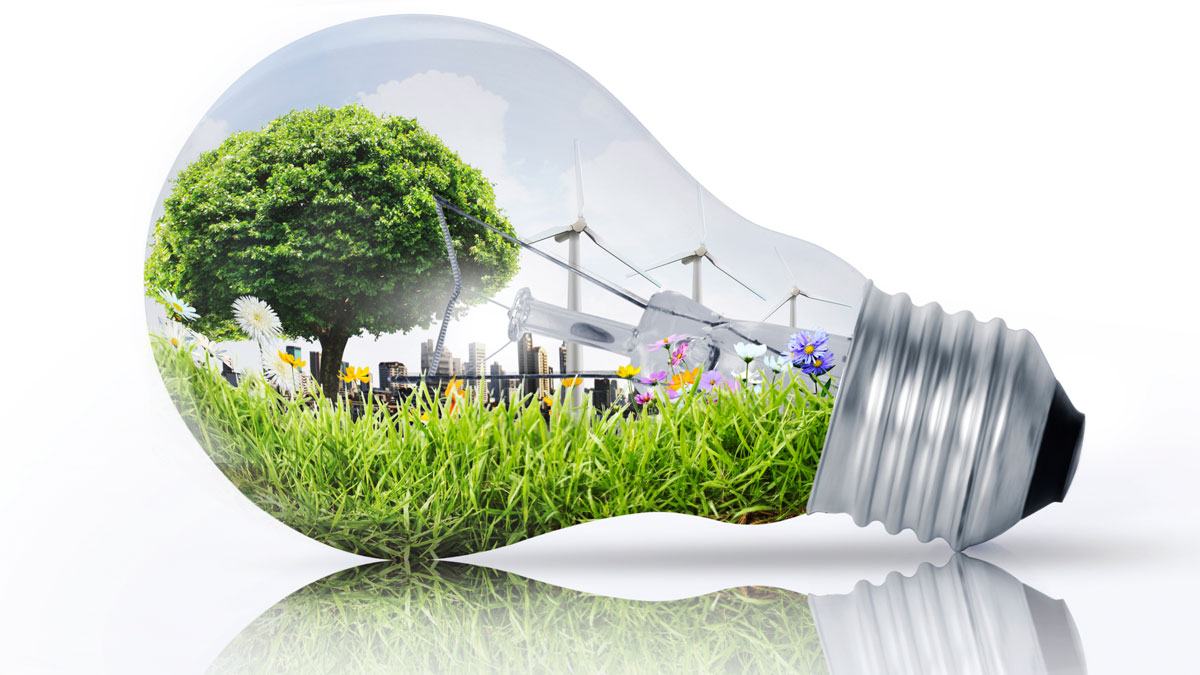 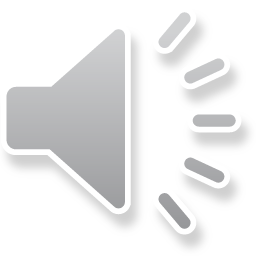 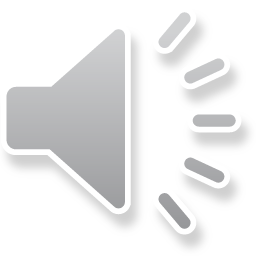 Questa attività la puoi trovare sul libricino «A che punto sono?» a pag 36
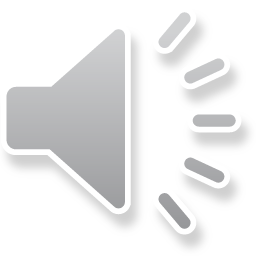 Attività a pag 37 del libricino «A che punto sono?»
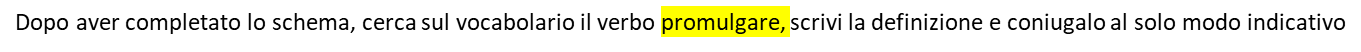 Analizza i seguenti verbi
Scrivi dieci regole da rispettare per salvare il Pianeta Terra
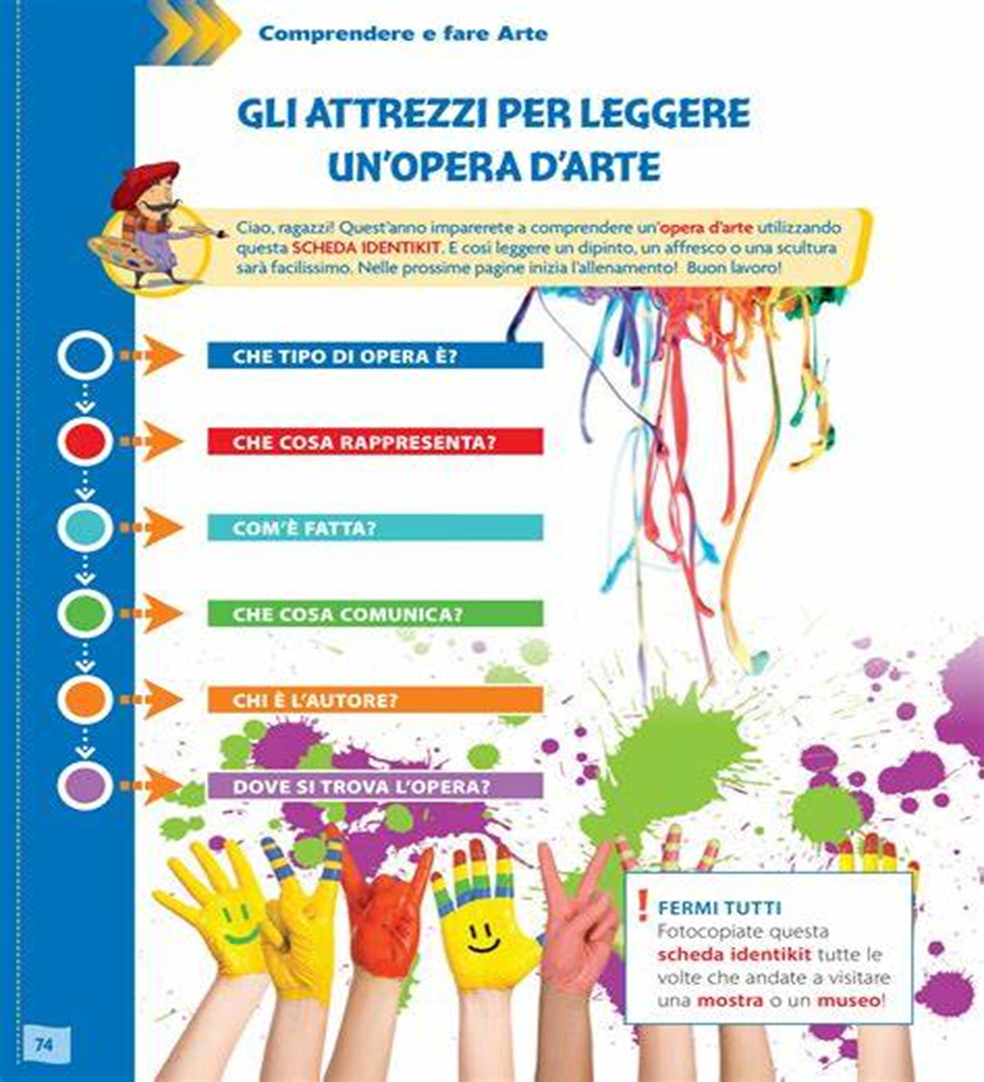 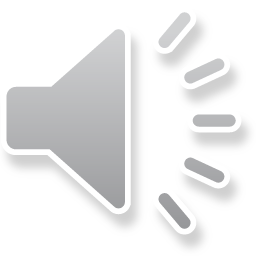 L’ambiente attraverso gli occhi di Monet
Cosa comunica  secondo te Monet attraverso il dipinto“Lo stagno delle ninfee armonia verde” ? Riproducilo graficamente
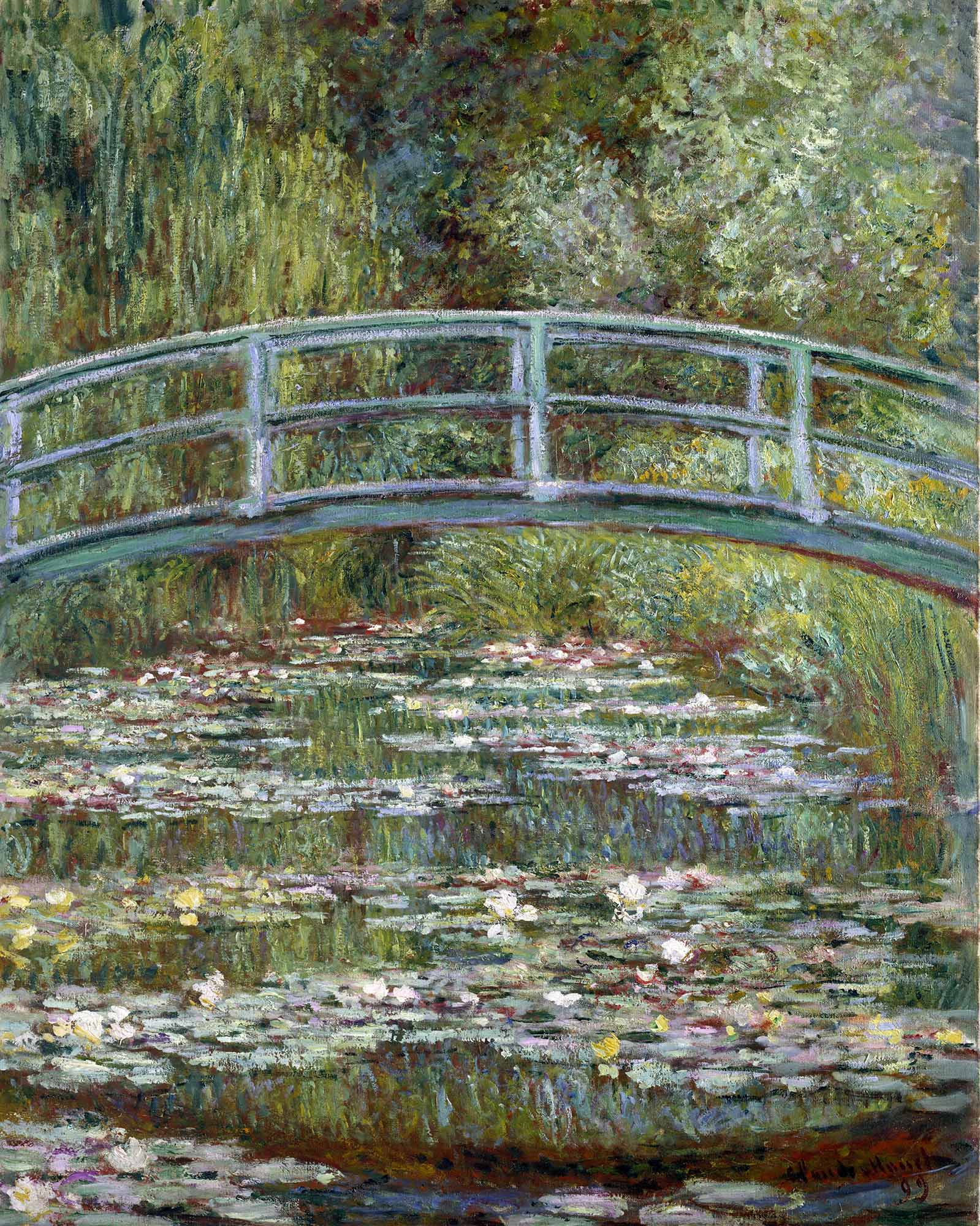